Solihull online safety toolkitOnline safety for parents and carers
[Schoolname]
[Date]

Details
What is online safety?
‘
The term ‘online safety’ reflects a widening range of issues associated with technology and a user’s access to content, contact with others and behavioural issues.
’
Online safety is not just about technology  
It is about safeguarding
It is about behaviour
The world is changing
What is changing for children?
One in four children under eight owns a tablet
63% of children have a smartphone before they start secondary school
23% of children are seen on the internet before they’re born
74% of eight- to 11-year-olds has access to a tablet at home
One in 10 children has a mobile phone before they’re five
What is changing for children?
Health-related behaviour questionnaire in Solihull
Year 2
78% use the internet for playing games
36% go on internet when parents not in room
8% chat to people online that they’ve never met
67% have been told how to stay safe if chatting online
62% say that their parents/carers have rules for use
12% use Facebook or Bebo
What is changing for children?
Health-related behaviour questionnaire in Solihull
Year 4 and year 6
84% use the internet for playing games
62% go on internet when parents not in room
15% chat to people online that they’ve never met
3% have had received a chat message that scared or upset them
91% have been told how to stay safe if chatting online
73% say that their parents/carers have rules for use
Benefits and risks
learn together
find support
discover
connect
create
Online safety in school
Safeguarding
‘
Safeguarding action may be needed to protect children and learners from:
neglect
physical abuse
sexual abuse
emotional abuse
bullying, including online bullying and prejudice-based bullying
racist, disability and homophobic or transphobic abuse
gender-based violence/violence against women and girls
radicalisation and/or extremist behaviour
child sexual exploitation and trafficking
the impact of new technologies on sexual behaviour, for example sexting
teenage relationship abuse
substance misuse
issues that may be specific to a local area or population, for example gang activity and youth violence
domestic violence
female genital mutilation
forced marriage
fabricated or induced illness
poor parenting, particularly in relation to babies and young children
other issues not listed here but that pose a risk to children, young people and vulnerable adults.
’
Effectiveness of safeguarding arrangements
‘
Ofsted’s aim is to ensure safe and secure provision for children and learners across all remits through effective inspection and regulation. Safeguarding the welfare of children and learners is part of Ofsted’s core business for all staff, who are expected to be aware of their responsibilities in this regard.
’
Ofsted
Inspecting safeguarding in early years, education and skills settings
September 2015
Effectiveness of safeguarding arrangements
‘
’
Children and learners are protected and feel safe.

Staff and other adults working within the setting are clear about procedures where they are concerned about the safety of a child or learner. There is a named and designated lead who is enabled to play an effective role in pursuing concerns and protecting children and learners.
‘
’
Effectiveness of safeguarding arrangements
‘
Children and learners can identify a trusted adult with whom they can talk about any concerns. They report that adults listen to them and take their concerns seriously.

Children and learners are protected and helped to keep themselves safe from bullying, homophobic behaviour, racism, sexism and other forms of discrimination. Any discriminatory behaviours are challenged and help and support is given to children about how to treat others with respect.
’
‘
’
Effectiveness of safeguarding arrangements
Pupils

Staff and governors

Parents and carers

Wider school community

Support and advice
Online safety outside school
What are the issues outside school?
gaming
tablets
social networking
mobile phones
content
contact
Social networking
Social networking
Make it age-appropriate
Check links to games – like Farmville
Check for more help –regularly
Be you child’s ‘friend’
Restrict privacy settings
Gaming - PEGI
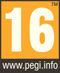 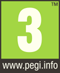 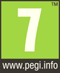 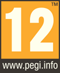 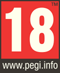 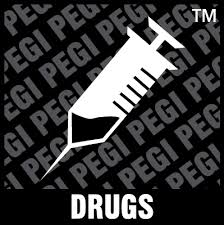 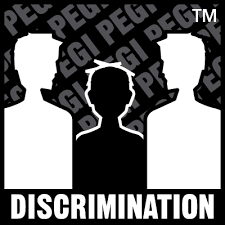 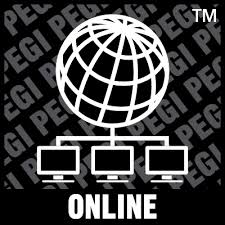 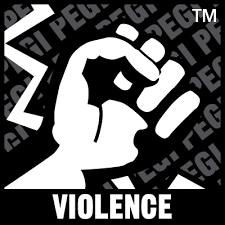 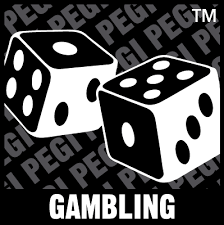 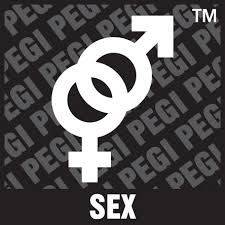 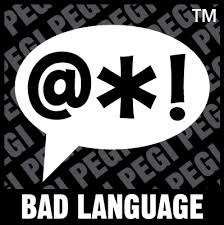 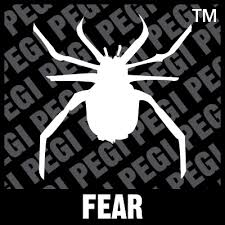 Gaming - online
Make it age-appropriate
Take care with headsets
Find out how you can report problems
Consider ‘real’ friends only
Don’t share information
Use a nickname
Consider age-locks if possible
Phones
Risk of theft?
Unsupervised internet access?
Text messaging (including images)
Think about content control
Do you want to share your location?
Image sharing?
Tablets
Think about setting up controls
Think about video calls and privacy
Find out how you can report problems
Think about restricting purchases – especially in-app purchases
Think about wi-fi issues and privacy
Think about boundaries and rules
Think about time restrictions
Think about your own behaviour
Think about ‘manners’
Think about sharing rules with other parents
Think about buying ‘rules’
[Speaker Notes: NC]
Think about your digital footprint
Ask yourself - 
What do I look like?
Is this ink permanent?
Am I giving away too much?
Would I want this shared about me?
Would it pass the ‘front page test’?
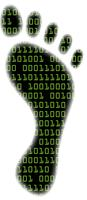 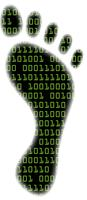 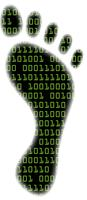 Questions?